Gas
Properties of Gases
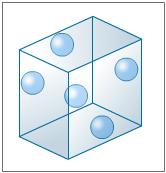 Molecules are far apart.
Indefinite volume
Indefinite shape
Can be compressed
Have mass.
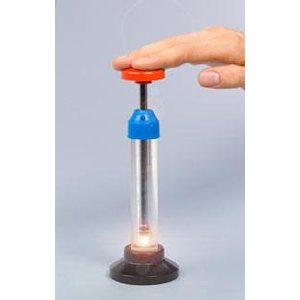 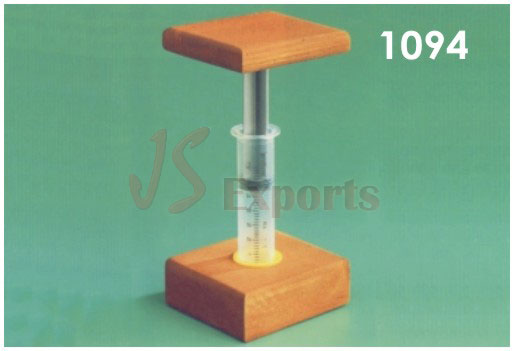 Candle and Carbon Dioxide
Kinetic Theory For Gases
Describes the behavior of gases by particle motion.
1.  NO attractive forces between molecules.

	H – H				
    nonpolar                             polar
Whenever two atoms of the same element bond together a nonpolar bond is formed.
The large oxygen atom has a stronger affinity for electrons than the small hydrogen atoms. Oxygen has a stronger pull on the bonding electrons, this leads to unequal sharing and the formation of a polar covalent bond.
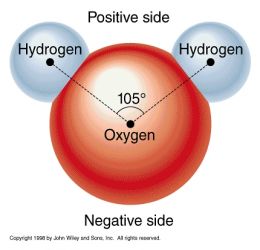 Kinetic Theory For Gases
2.  Negligible particle size

A gas is made of a large number of tiny particles which are so small their sizes are negligible compared to the average distances between them.
Most of the volume of a gas is just empty space.
Kinetic Theory For Gases
3. Particles are far apart. 







Low Pressure	    vs.		High Pressure
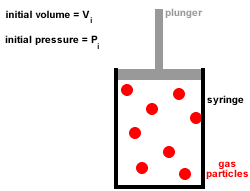 Kinetic Theory For Gases
4.  Molecules move in random straight line motion.
Explains why gases have no definite shape, but expand to fill the volume of any container.
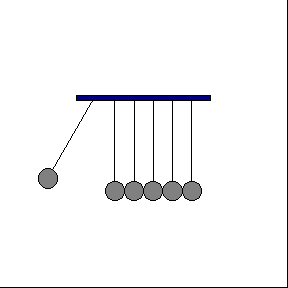 Kinetic Theory For Gases
5.  Elastic collisions  No loss of energy

Gas molecules rebound after collisions, with no net loss of energy.
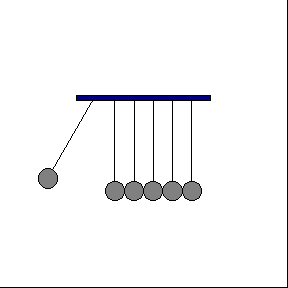 Conclusions:
Temperature is proportional to kinetic energy.
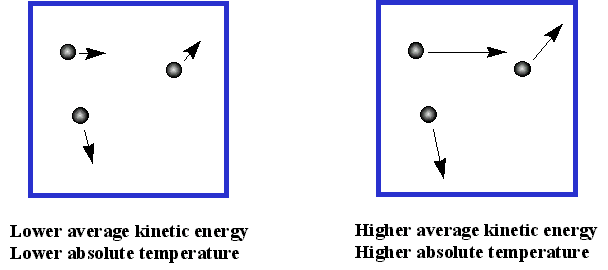 Conclusions
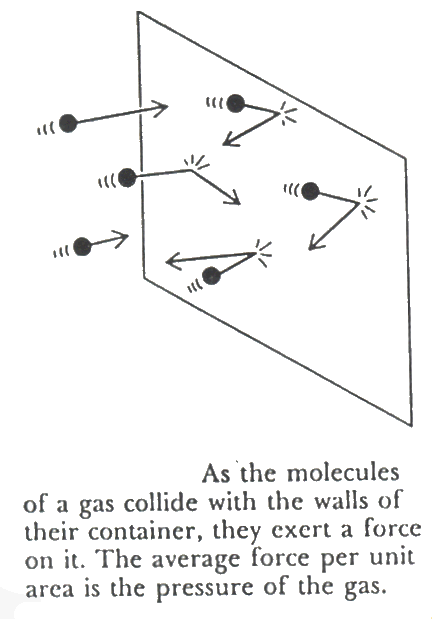 Pressure is proportional to the number of particle collisions with wall.
Conclusions
Volume occupied is the volume of the container.
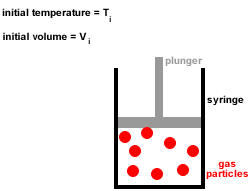 Gas Laws
Pressure (P)  measured in kPa

What affects gas pressure?
Volume (V)  L
Temperature (T)  K
°C + 273 = K
Gas Relationships
Particles      Pressure
Direct  or Proportional Relationship
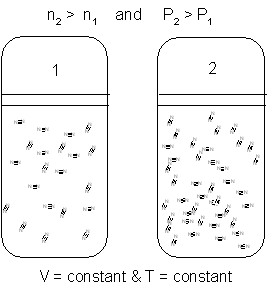 Gas Relationships
Volume        Pressure   
Indirect  or Inverse Relationship
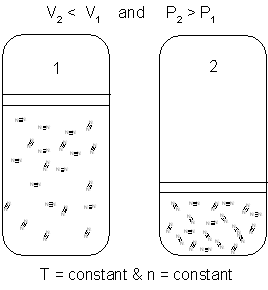 Gas Relationships
Temperature         Pressure
Direct Relationship
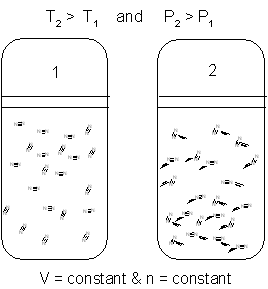 Video Review
Kinetic Theory of Gases Review Video